DESNUTRICIÓN 



Laura Álvarez Londoño 
Residente Pediatría 
UPB
¿Cuáles son los problemas principales?
Pueden estar presentes en una misma persona.
1. DESNUTRICIÓN AGUDA
MARASMO
MARASMO
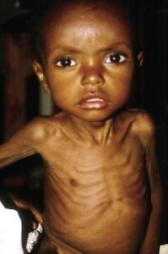 Piel normal, mucosas rosadas, no hígado graso (las LDL  Movilización de triglicéridos del hígado a los tejidos periféricos).
No edema ni hipoalbuminemia.               El nivel de insulina está disminuido.
KWASHORKOR
Aporte normal de calorías, pero no de proteínas. Cambio de LM por alimentos ricos en almidones y azúcares.
KWASHORKOR
¿Cómo se evalúa la desnutrición aguda?
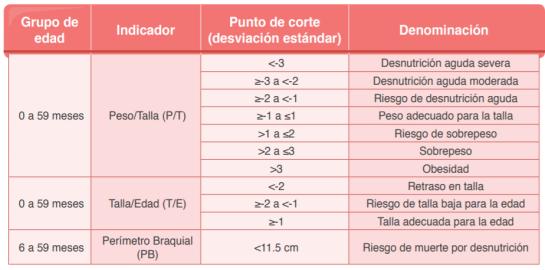 Prueba de edemas: Presionar ambos pies durante 3 segundos.
2. RETRASO EN LA TALLA
3. DEFICIENCIA DE MICRONUTRIENTES
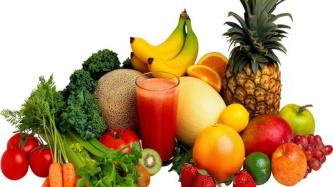 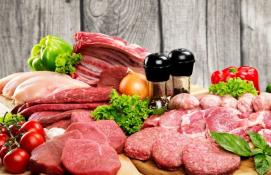 Mayor riesgo de adquirir infecciones
ESCENARIOS DE MANEJO
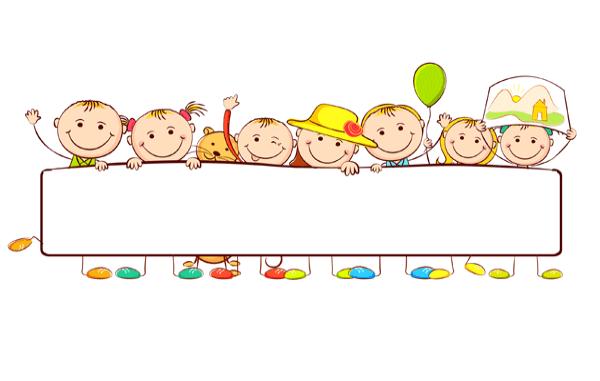 NIÑOS ENTRE 6-59 MESES
1. MANEJO EN EL HOGAR
¿Cómo realizar la prueba del apetito?
La pérdida del apetito es uno de los principales signos de complicación de los niños con desnutrición aguda. Se hace con la FTLC.
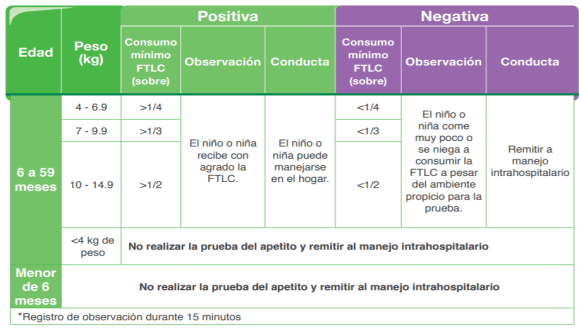 ¿Cómo dar la FTLC?
Puede dar diarrea pero no DHT, se continúa con la fórmula y posterior a ella se dan líquidos.
Indicaciones de antibiótico y antiparasitario
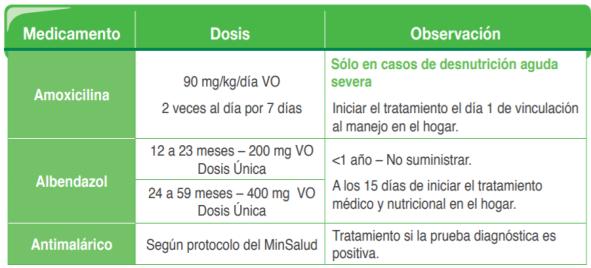 Y, ¿en cuanto a los micronutrientes?
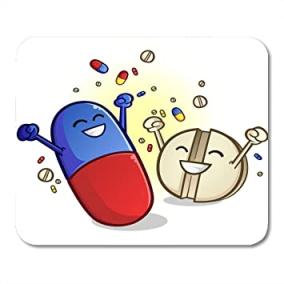 Y, ¿en cuanto a los micronutrientes?
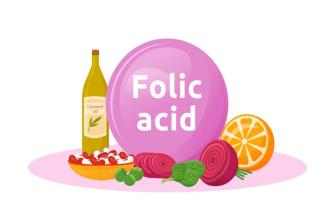 A TODOS…
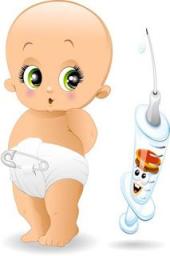 2. REMISIÓN A NIVEL DE MAYOR COMPLEJIDAD
Cuidado con la hipotermia. Mantener temperatura >36.5°C.
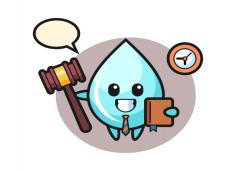 Deshidratación en 
desnutrición aguda severa:
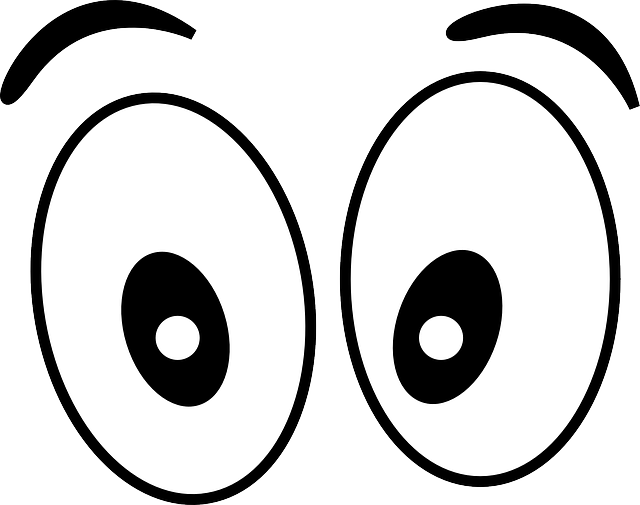 Deshidratación en desnutrición aguda severa:
3. MANEJO INTRAHOSPITALARIO
¿Cuáles son las fases?
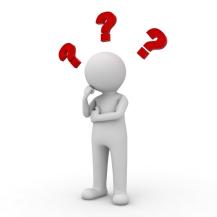 Consta de 10 pasos
 ESTABILIZACIÓN
1. Prevenir y tratar la hipoglucemia:
2. Prevenir y tratar la deshidratación:
 Manejo de deshidratación en paciente consciente:
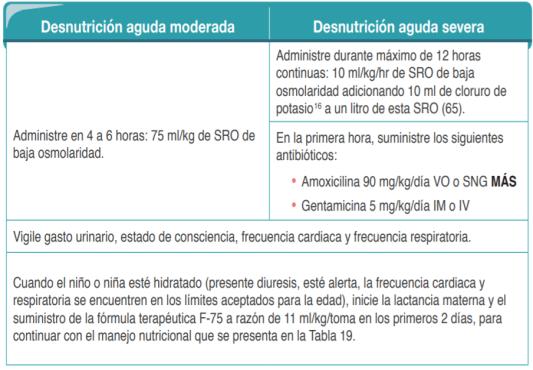 Se continúa con la reposición de las pérdidas: 50-100 cc de SRO posterior a cada deposición.
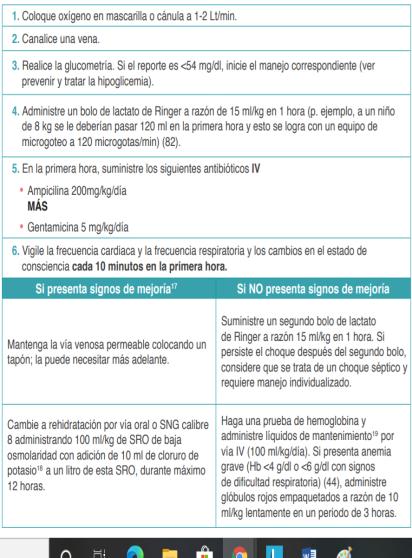  Manejo de deshidratación en paciente inconsciente:
Luego de 8 horas de rehidratación se puede iniciar F-75 11 cc/kg/toma cada 2 horas intercalado con LM.
6. Tratar las infecciones:
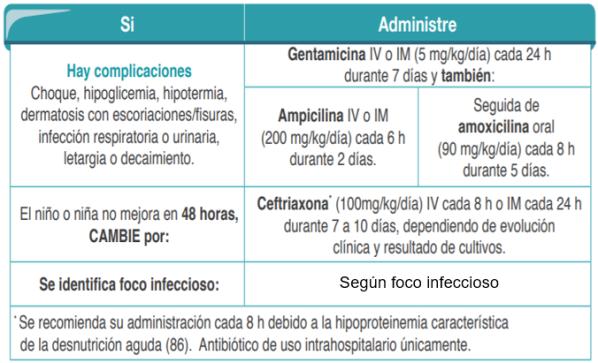  TRANSICIÓN
Síndrome de Realimentación
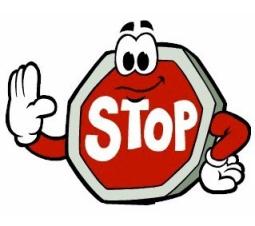 Riesgo de muerte, desequilibrio cardiovascular con el brusco aumento de la ingesta calórica  Aumento de la FC y la FR, tirajes, roncus, arritmias  Si aumenta la FC > 25 o la FR > 5 en 2 tomas separadas de 4 h disminuir dosis de FTLC a la mitad durante 24 h y luego se va aumentando hasta lograr la cantidad de kcal/día.
 REHABILITACIÓN
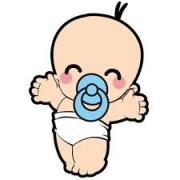 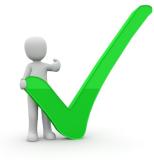 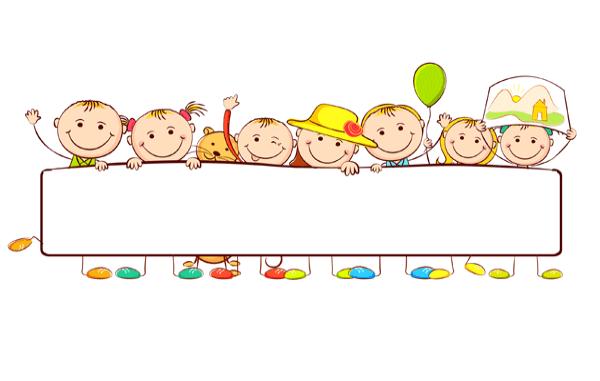 NIÑOS <6 MESES O <4 KG
1. Menores de 6 meses
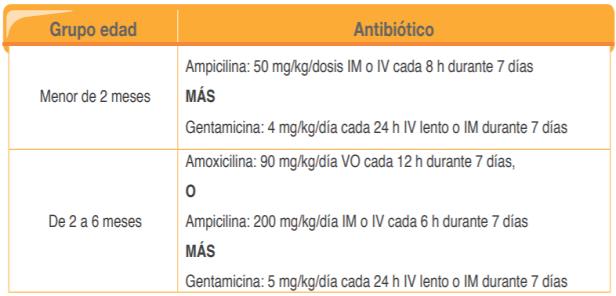 ¿Cómo usar 
los antibióticos?
Las vacunas se ponen en la fase de recuperación.
Y, ¿en cuanto al manejo nutricional?
Niños que reciben 
     leche materna:
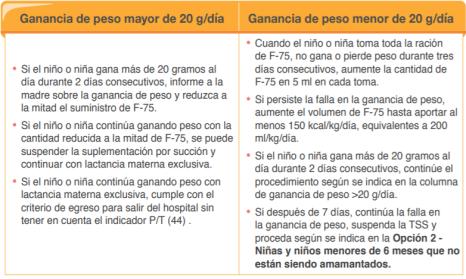 Y, ¿en cuanto al manejo nutricional?
2. Niños que no reciben 
leche materna:
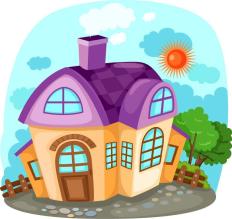 2. >6 meses pero <4 Kg
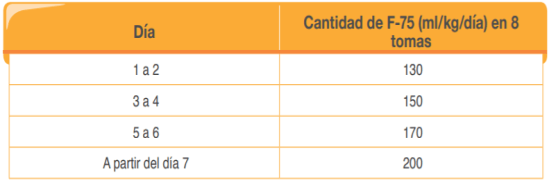 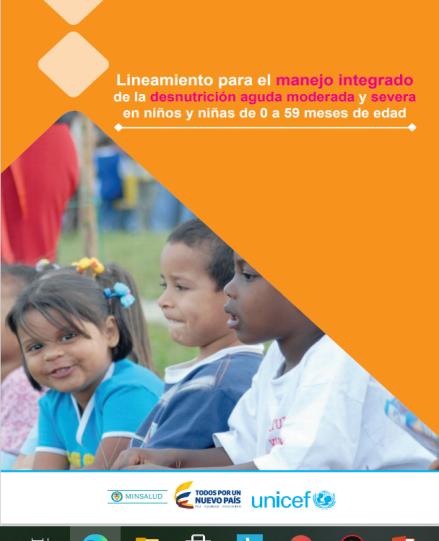 BIBLIOGRAFÍA
¡Gracias!
Correo: alvarezlondonolaura@gmail.com